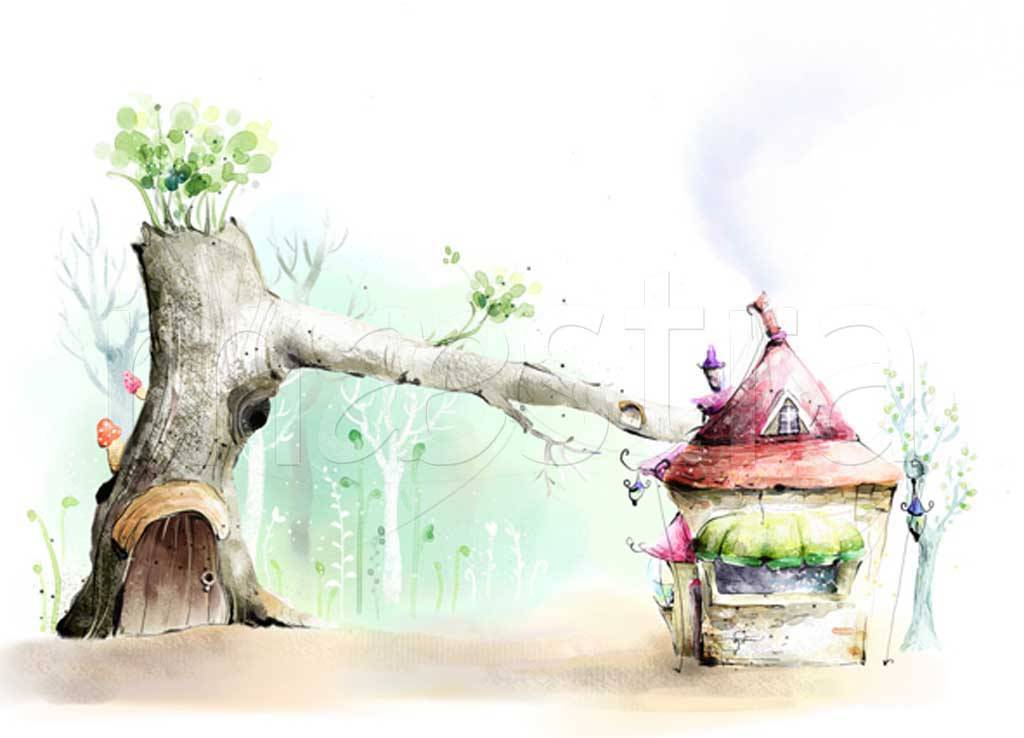 Влияние типа нервной деятельности детей 
на их взаимоотношения со взрослыми.
Темперамент – это свойства нервной системы: сила процессов возбуждения, торможения, и подвижность нервной системы.
Темперамент характеризует:
эмоциональность;
чувствительность;
активность;
энергичность;
манеру поведения
 От темперамента не зависят:

увлечения;
взгляды;
воспитанность;
уровень интеллекта
Положительные черты:
общительность;
активность;
отзывчивость;
жизнерадостность;
открытость
Отрицательные черты:
поспешность в решениях;
несобранность;
легкомысленность;
беспечность;
поверхностность
Рекомендации, занятия, игры:
Соблюдение режима дня (питание, сон, полноценная активность)
Необходима частая смена деятельности и удерживание внимания с помощью:

- Чтения книг
- Сочинения историй
- Собирания конструктора
- Просмотра познавательных программ
- Подвижных игр
- Игр с водой и песком
Положительные черты:
инициативность;
принципиальность;
любознательность

Отрицательные черты:
раздражительность;
аффективность;
упрямство;
импульсивность;
конфликтность
Рекомендации, занятия, игры:
Подвижные, соревновательные игры
Предусмотрение возможности проигрыша
Чтение книг о героических подвигах, где воля и спокойствие творят чудеса
Плавание
Ритмичные танцы
Катание на велосипеде, скейте, роликах
Игры с кеглями
Положительные черты:
Терпеливость
Обязательность 
Хладнокровие
Спокойствие
Настойчивость
Любовь к порядку
Трудолюбие
Пунктуальность 
Глубина мыслей
Отрицательные черты:
Безынициативность и лень
Медлительность
Малоподвижность
Замкнутость
Не любит нововведения
Рекомендации, занятия, игры:
Не делать за ребенка то, что он может делать сам
Иногда тормошить, иногда заинтересовывать  

Музыка
Вышивание
Лепка, рисование
Игры – эксперименты
Посещение выставок и музеев
Положительные черты:
Сердечность
Мягкость 
Исполнительность
Тонкая восприимчивость
Любовь к уединению, спокойным играм

Отрицательные черты:

- Тревожность
- Мнительность
- Застенчивость
- Неуверенность в себе
- Быстрая утомляемость
Рекомендации, занятия, игры
Требует любящего понимания, спокойной домашней обстановки, грубость недопустима
Готовить ребенка заранее к новым событиям в жизни (д/с, школа, новая пища, новые люди)
Помогать подружиться с другими детьми 
«Предупреждать» обидчивость, боязливость
«Мягкие», не соревновательные игры
Игры с мягкими игрушками, домашними животными
Игры с водой
Рисование, лепка
Игры с мячом, упражнения со скакалкой, обручем
Темперамент в картинках 
Херлуфа Бидструпа
Спасибо за внимание!